Тела и вещества
Первичная диагностика
Я знаю __________________________________________________________________________
Я умею __________________________________________________________________________
Я хочу научиться __________________________________________________________________________
Зелёным карандашом подчеркните в списке тела, а красным — вещества.
Метеорит, железо, кусок горной породы, поваренная соль, вода, песчинка, полиэтилен, сосулька.
Метеорит, железо, кусок горной породы, поваренная соль, вода, песчинка, полиэтилен, сосулька.
Дополните таблицу своими примерами (по образцу).
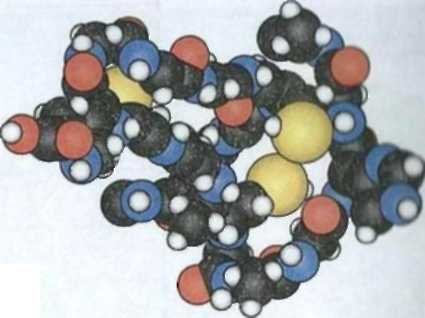 Молекула белка
Зарисуйте в тетради
Модели атомов и молекул простых веществ обведите зелёным карандашом, а модели молекул сложных веществ – красным.
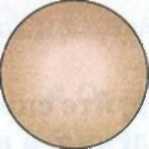 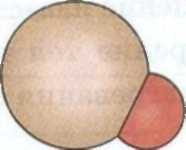 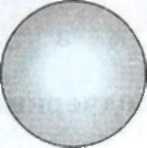 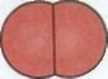 Молекула кислорода
Молекула оксида меди
Атом меди
Атом железа
Молекула белка
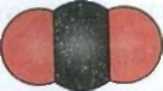 Молекула углекислого газа
У этих тел одинаковые
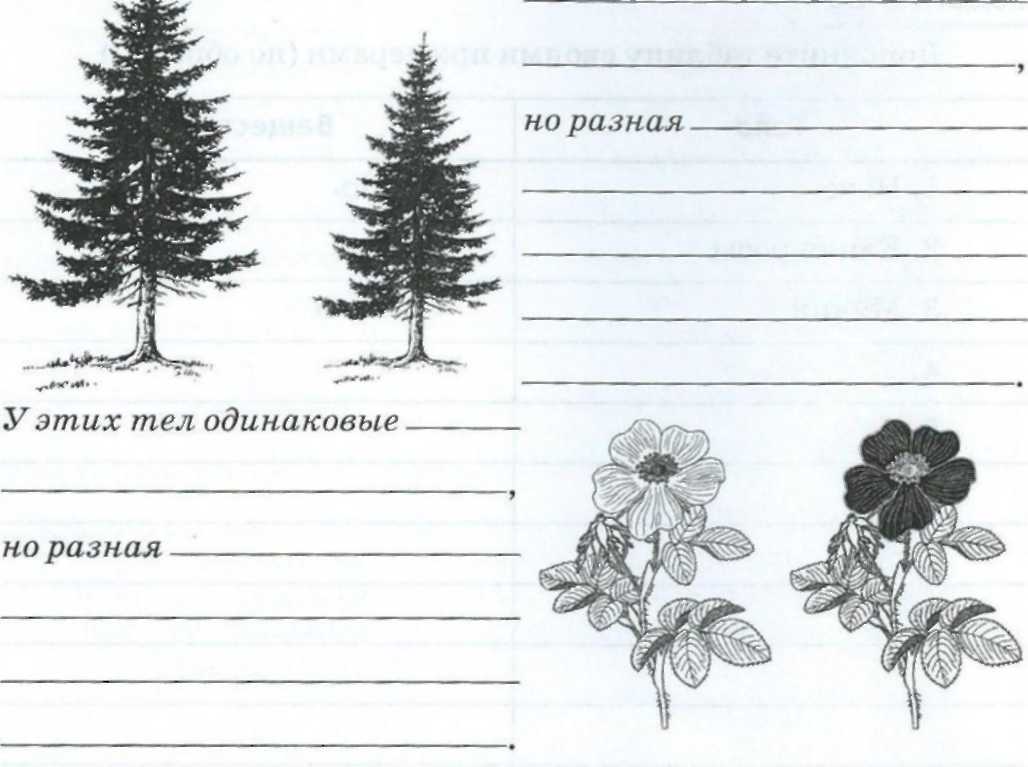 Тела имеют различную форму, объём и окраску. Внимательно рассмотрите рисунки, а затем закончите предложения.
Ответьте на вопросы.
Что общего в свойствах газов и жидкостей? В чем их различия?
________________________________________________________________________________________________________________________
Что общего в свойствах жидкостей и твёрдых тел? В чем их различия?
________________________________________________________________________________________________________________________
Решите задачу.
О предмете известно, что он хорошо сохраняет свой объём и форму. В каком состоянии находится вещество, из которого состоит этот предмет?
Рефлексия
Я узнал __________________________________________________________________________
Я научился __________________________________________________________________________
Я получил возможность научиться _________________________________________________________________________
Домашнее задание
Найдите ответ на вопрос «Какими свойствами обладают жидкие, твёрдые и газообразные тела»?